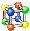 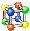 Noch mehr Funktionen
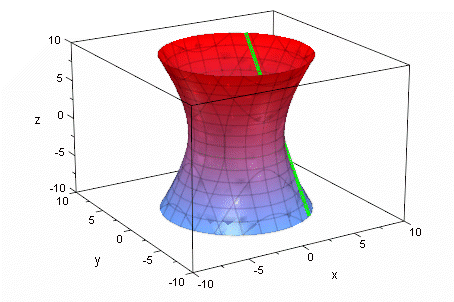 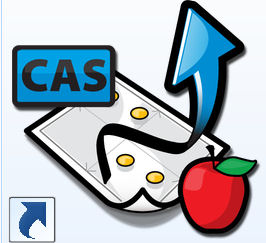 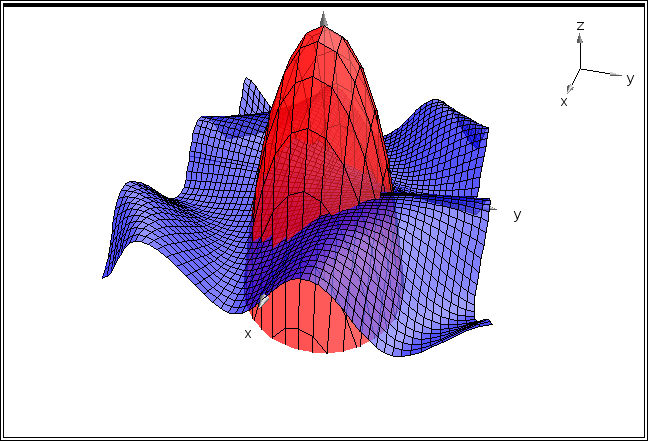 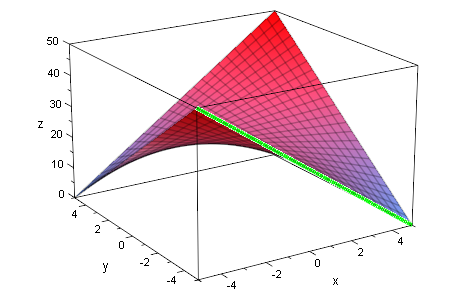 1
Prof. Dr. Dörte Haftendorn, Leuphana Universität Lüneburg, 2013 http://www.leuphana.de/matheomnibus
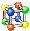 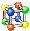 Even More Functions
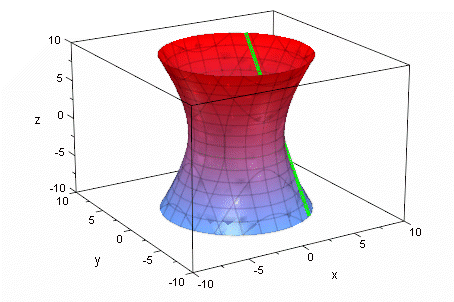 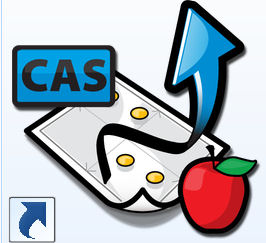 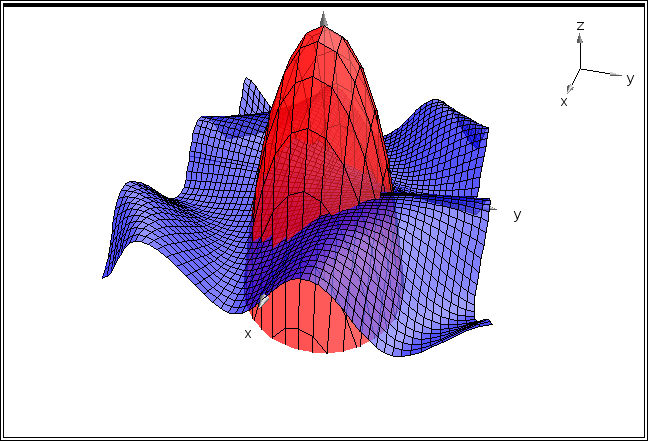 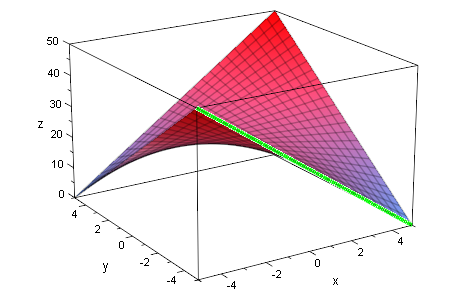 2
Prof. Dr. Dörte Haftendorn, Leuphana Universität Lüneburg, 2013 http://www.leuphana.de/matheomnibus
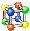 Regelflächen
Sie entstehen durch Bewegung von Geradenim Raumund lassen sich leicht bauen.
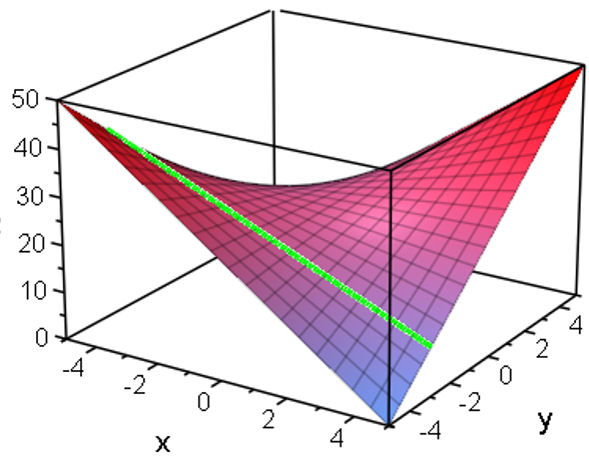 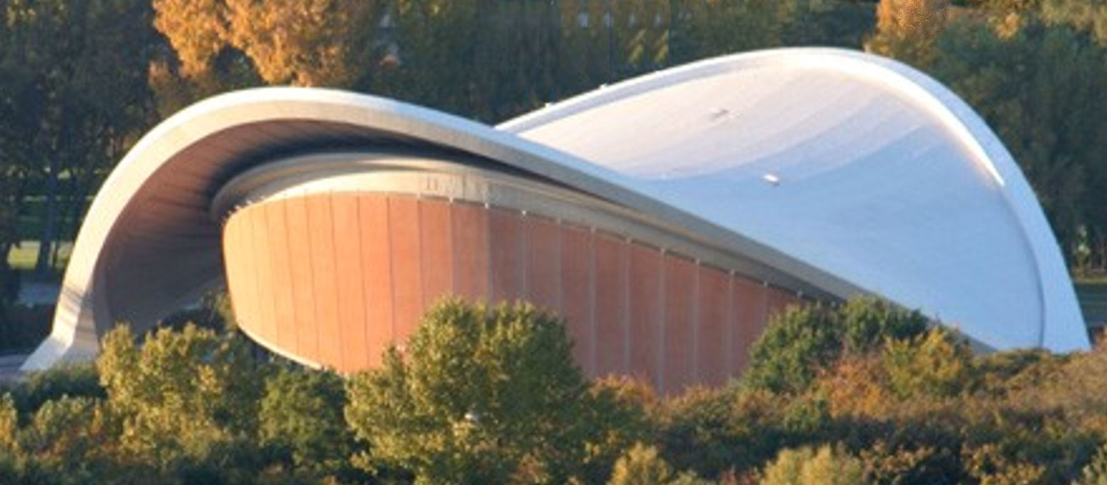 Hyperbolisches Paraboloid
Straßenbau, Dächer, Zelte...
3
Prof. Dr. Dörte Haftendorn, Leuphana Universität Lüneburg, 2013 http://www.leuphana.de/matheomnibus
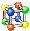 Ruled Surfaces
Rules surfaces are made by motion of straight lines in the 3d-space.
Thea are easy to build with wood or armored concrete.
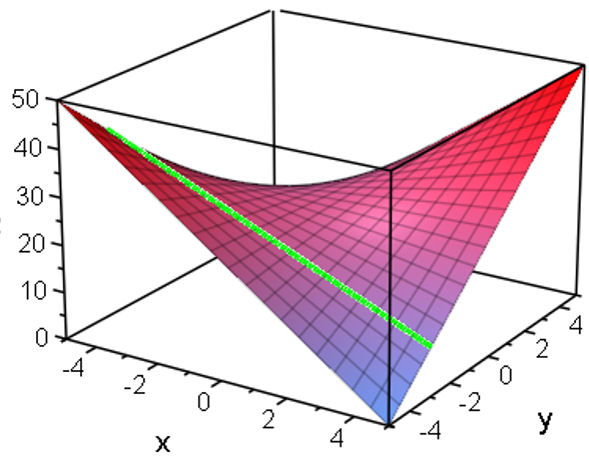 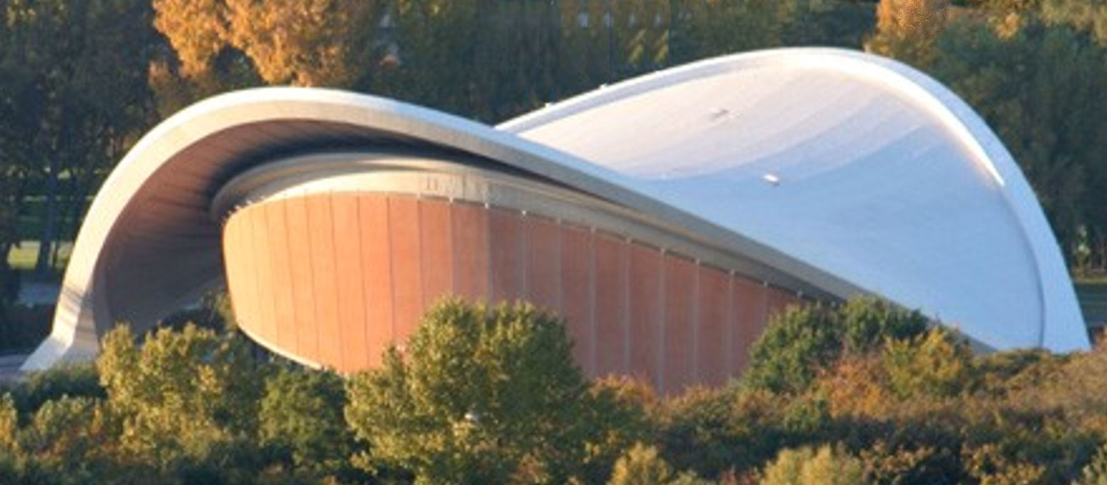 hyperbolic paraboloid
road constructions,roofs, tents,…
4
Prof. Dr. Dörte Haftendorn, Leuphana Universität Lüneburg, 2013 http://www.leuphana.de/matheomnibus
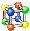 Regelflächen
Sie entstehen durch Bewegung von Geraden im Raum und lassen sich leicht bauen.
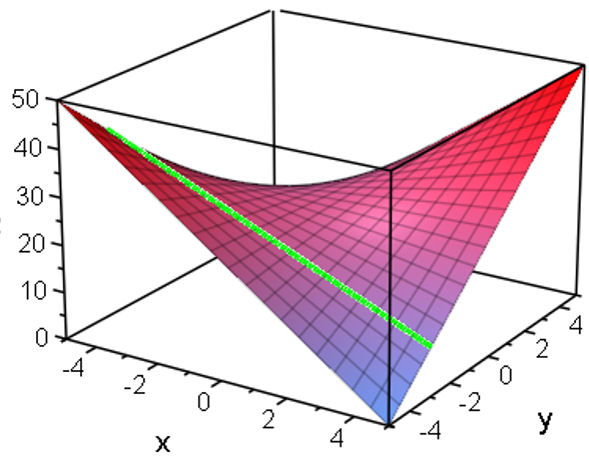 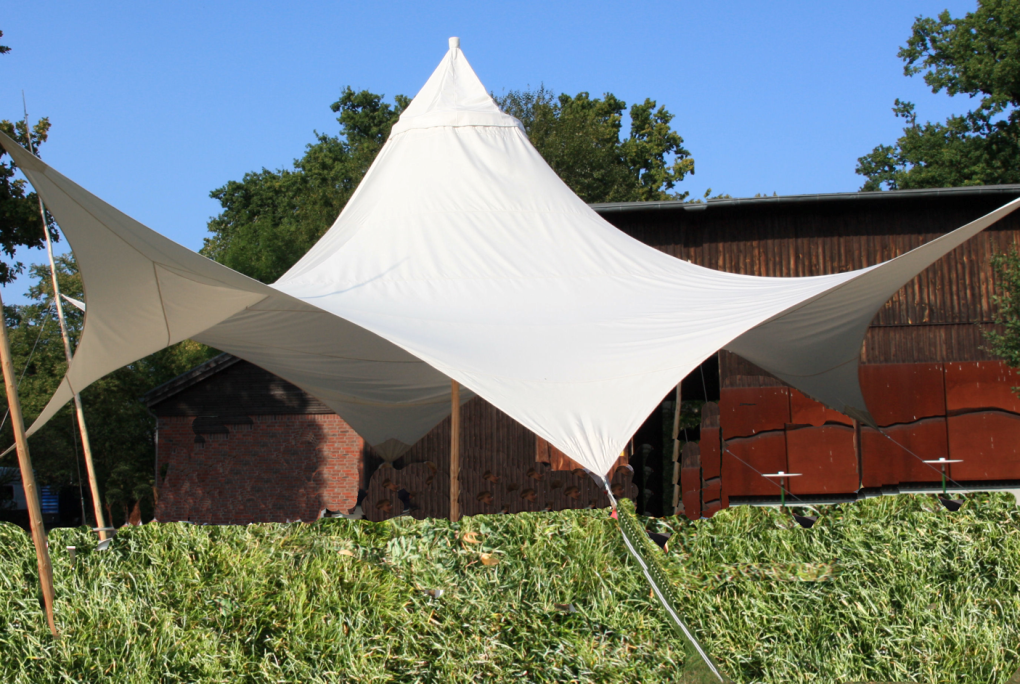 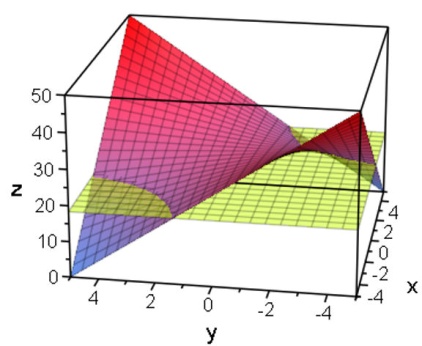 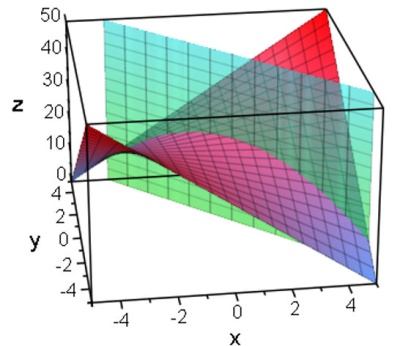 Hyperbolisches Paraboloid
Straßenbau, Dächer, Zelte...
5
Prof. Dr. Dörte Haftendorn, Leuphana Universität Lüneburg, 2013 http://www.leuphana.de/matheomnibus
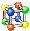 Ruled Surfaces
…made by motion of straight lines in the 3d-space and are easy to build
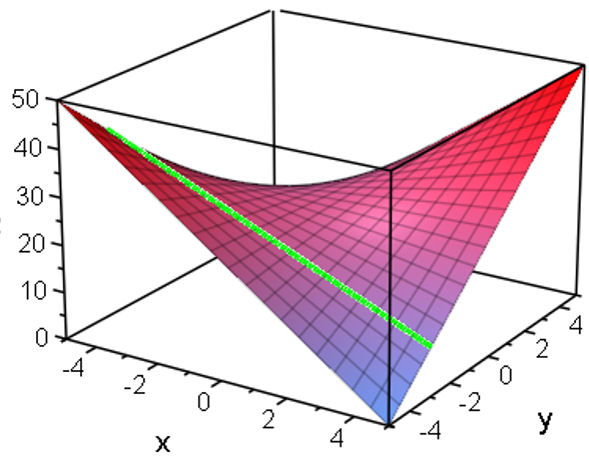 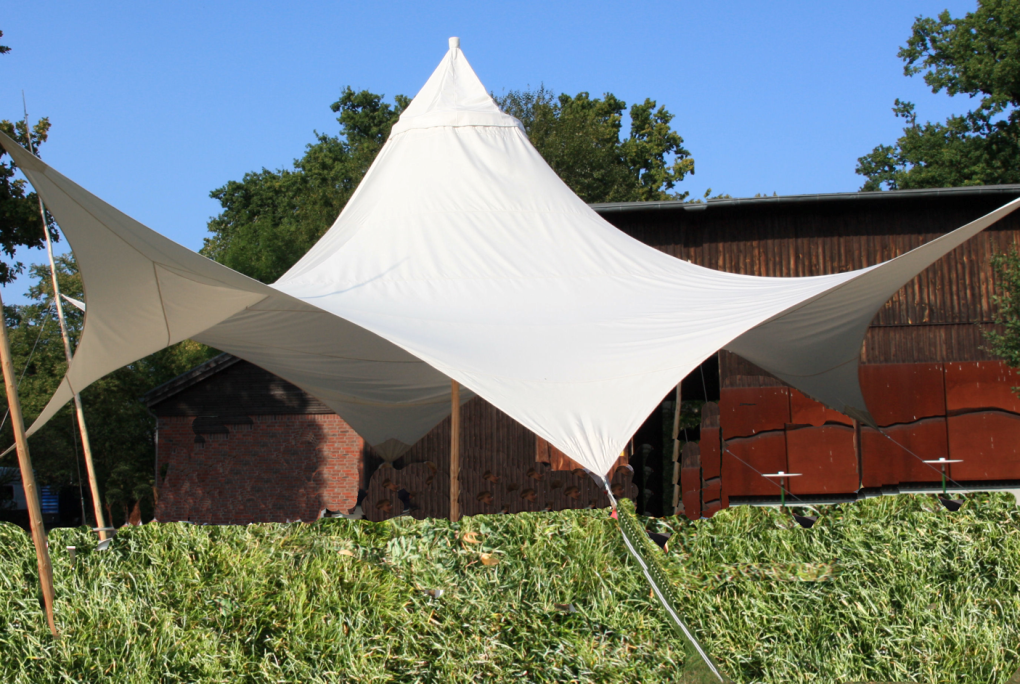 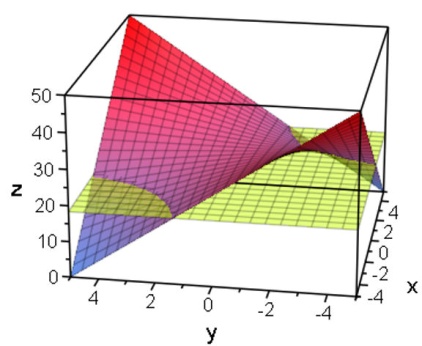 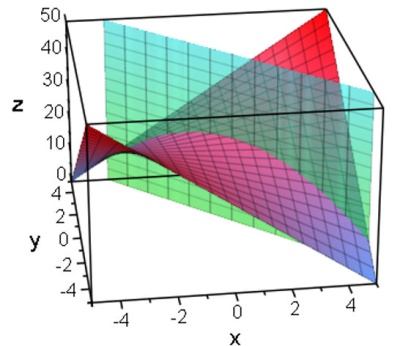 hyperbolic paraboloid
road constructions,roofs, tents,…
6
Prof. Dr. Dörte Haftendorn, Leuphana Universität Lüneburg, 2013 http://www.leuphana.de/matheomnibus
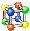 Regelflächen
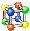 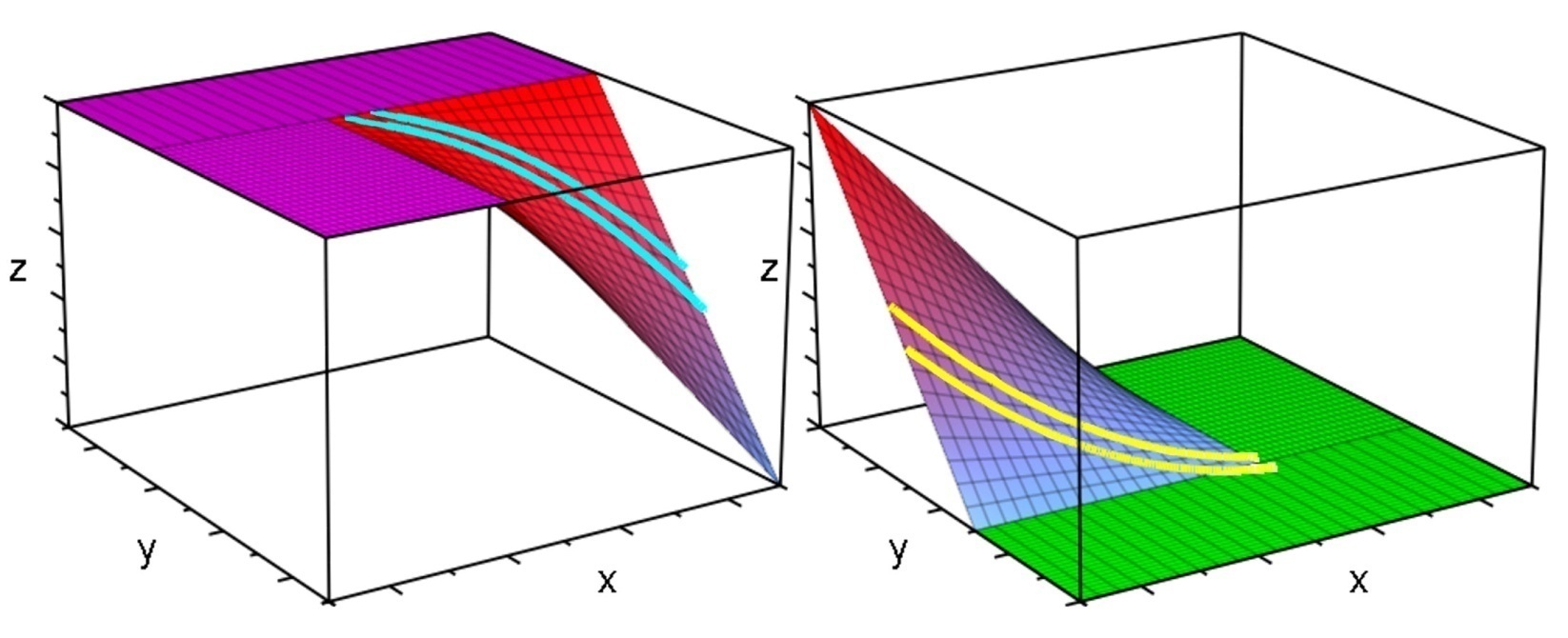 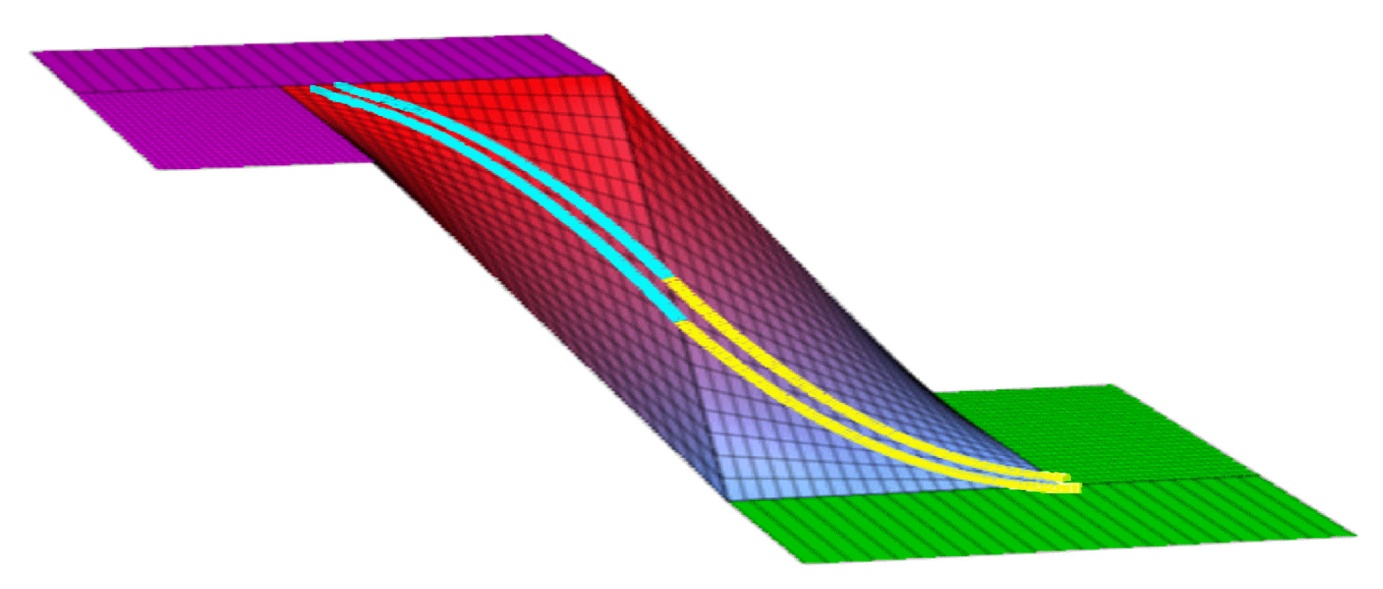 Hyperbolisches 
Paraboloid
Straßenbau, Dächer, Zelte...
7
Prof. Dr. Dörte Haftendorn, Leuphana Universität Lüneburg, 2013 http://www.leuphana.de/matheomnibus
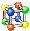 Ruled Surfaces
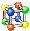 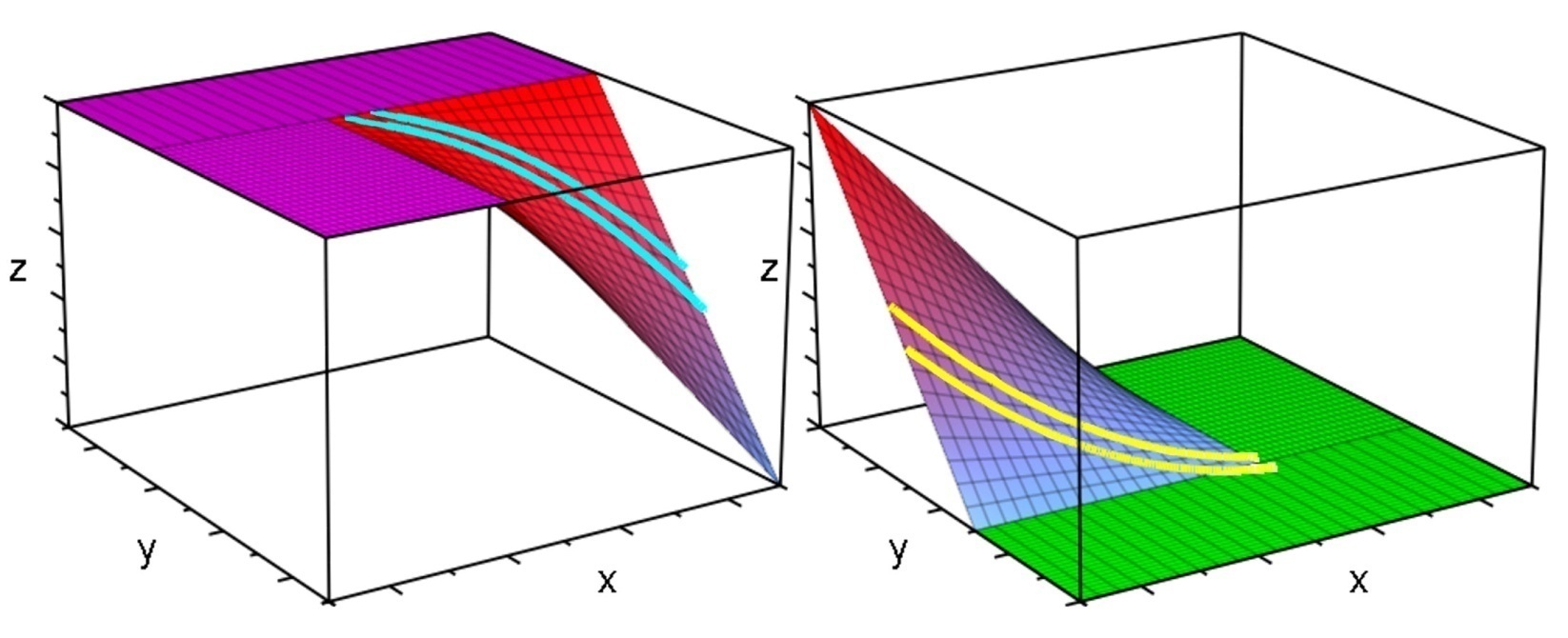 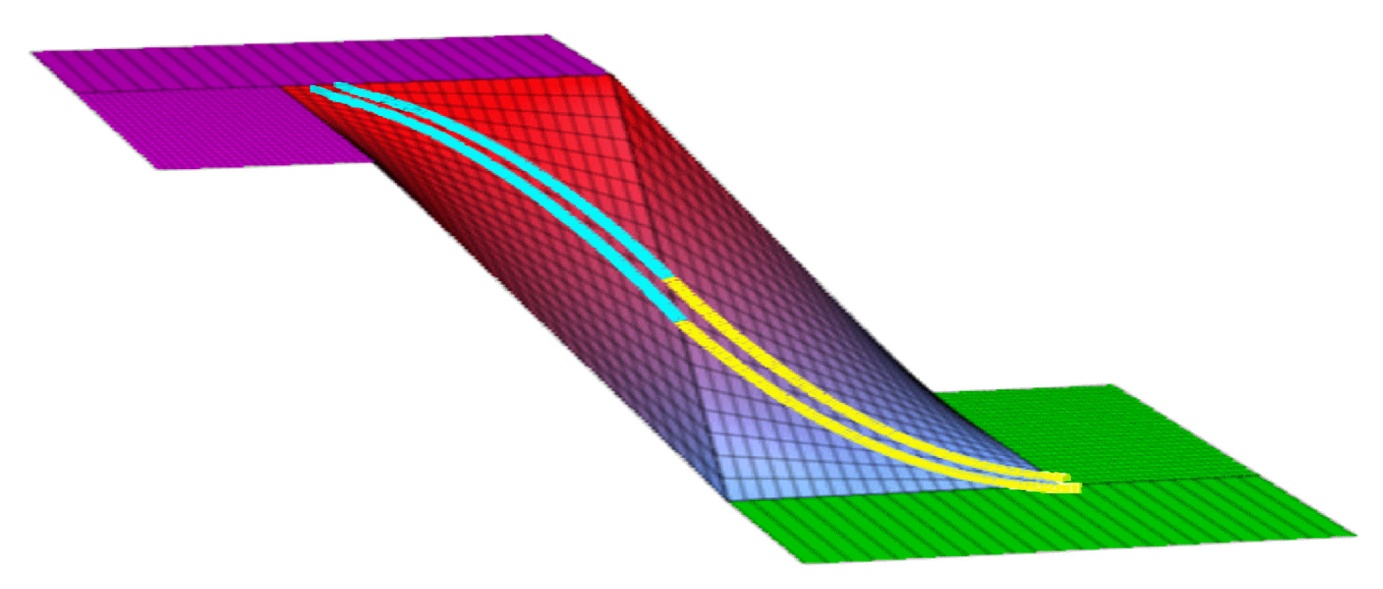 hyperbolic paraboloid
road constructions,roofs, tents,…
8
Prof. Dr. Dörte Haftendorn, Leuphana Universität Lüneburg, 2013 http://www.leuphana.de/matheomnibus
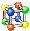 Regelflächen
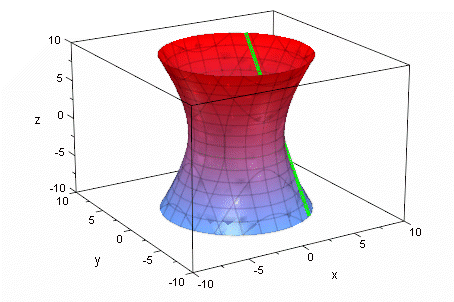 Sie entstehen durch Bewegung von Geraden im Raum und lassen sich leicht bauen.
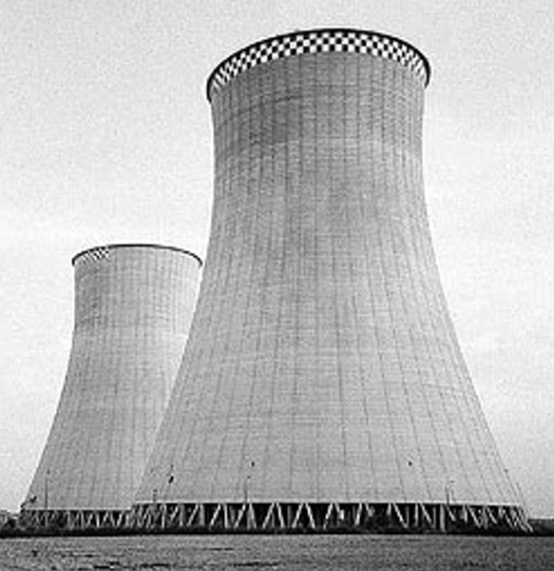 Einschaliges Hyperboloid
Silos, Kühltürme....
9
Prof. Dr. Dörte Haftendorn, Leuphana Universität Lüneburg, 2013 http://www.leuphana.de/matheomnibus
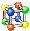 Ruled Surfaces
…made by motion of staight lines in the 3d-space andare easy to build
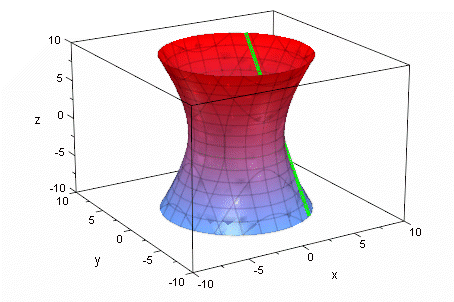 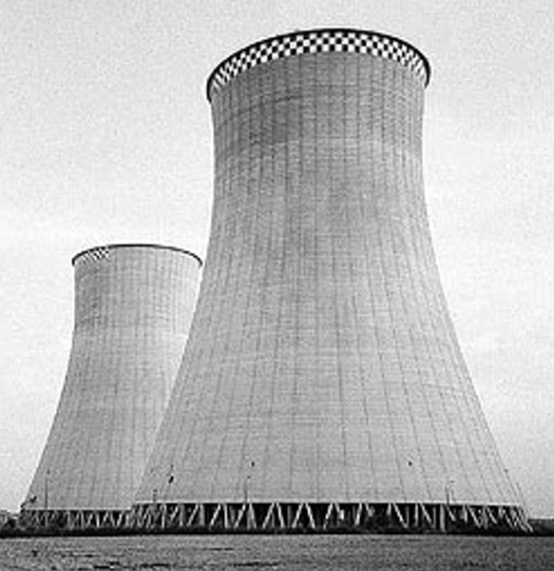 single leaf hyperboloid
silos, cooling towers....
10
Prof. Dr. Dörte Haftendorn, Leuphana Universität Lüneburg, 2013 http://www.leuphana.de/matheomnibus
Kegelschnitte
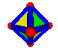 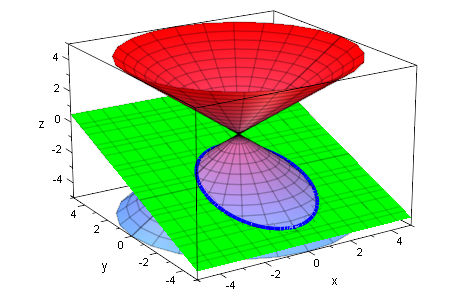 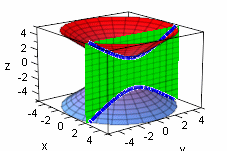 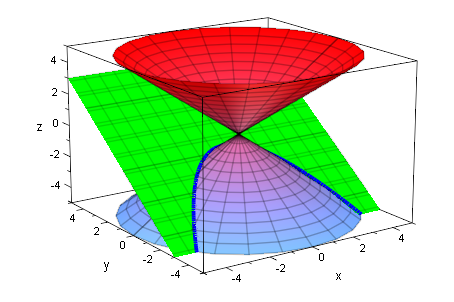 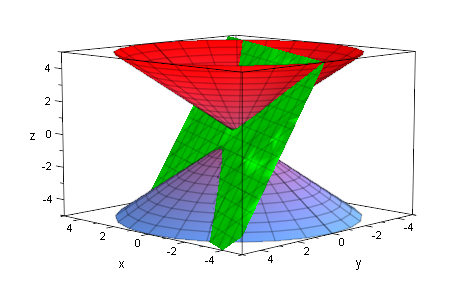 11
Prof. Dr. Dörte Haftendorn, Leuphana Universität Lüneburg, 2013 http://www.leuphana.de/matheomnibus
Conic Sections
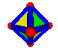 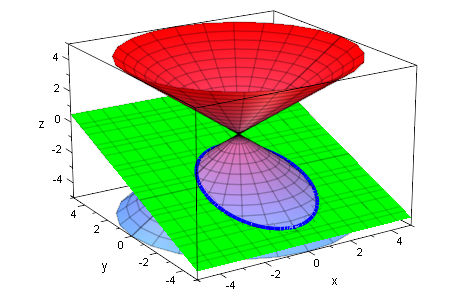 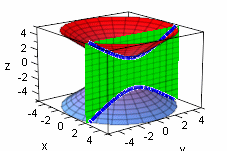 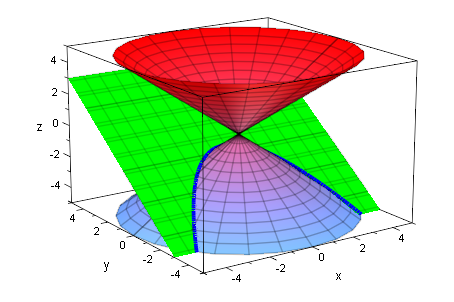 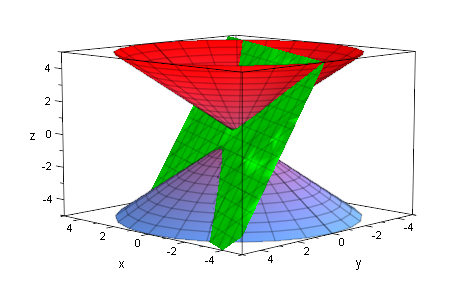 12
Prof. Dr. Dörte Haftendorn, Leuphana Universität Lüneburg, 2013 http://www.leuphana.de/matheomnibus
GPS: Wie funktioniert das?
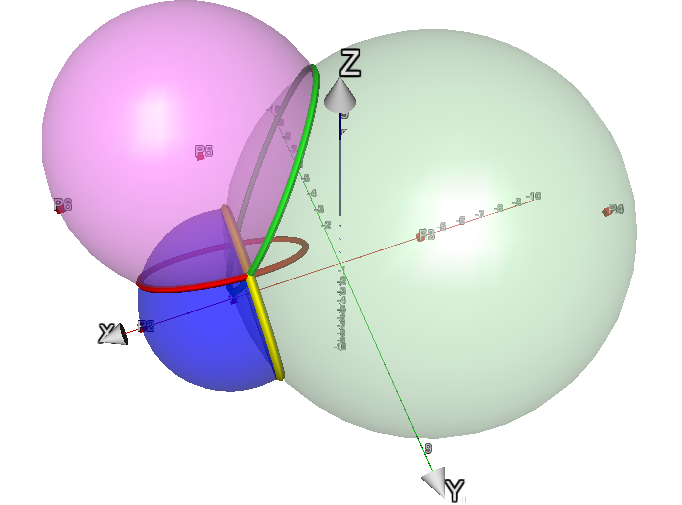 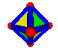 13
Prof. Dr. Dörte Haftendorn, Leuphana Universität Lüneburg, 2013 http://www.leuphana.de/matheomnibus
GPS: How Does it Work?
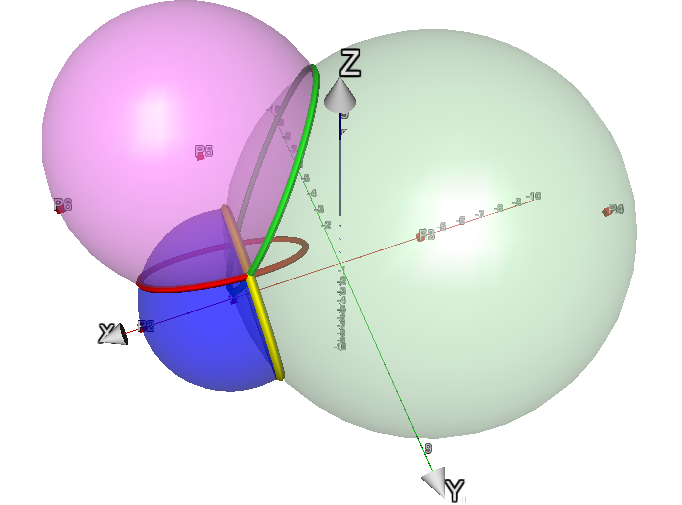 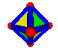 14
Prof. Dr. Dörte Haftendorn, Leuphana Universität Lüneburg, 2013 http://www.leuphana.de/matheomnibus
GPS: Wie funktioniert das?
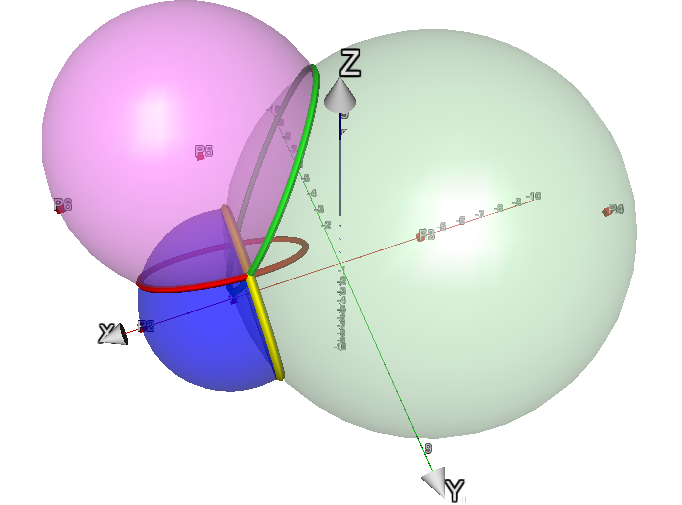 Die Entfernungen vom  GPS-Gerät zu drei geostationären Satelliten werden gemessen.
 Um jeden der Satelliten kann man sich eine Kugel denken, deren Radius die gemessene Strecke ist. 
 Das Gps-Gerät berechnet, wo sich die drei Kugeln schneiden. Das sind zwei Punkte im Raum
 Einer der Punkte ist entweder unwahrscheinlich  oder wird mit Hilfe der Entfernung zu einem vierten Satelliten ausgeschlossen.
So ergeben sich die Geo-Koordinaten des Standortes.
15
Prof. Dr. Dörte Haftendorn, Leuphana Universität Lüneburg, 2013 http://www.leuphana.de/matheomnibus
GPS: How Does it Work?
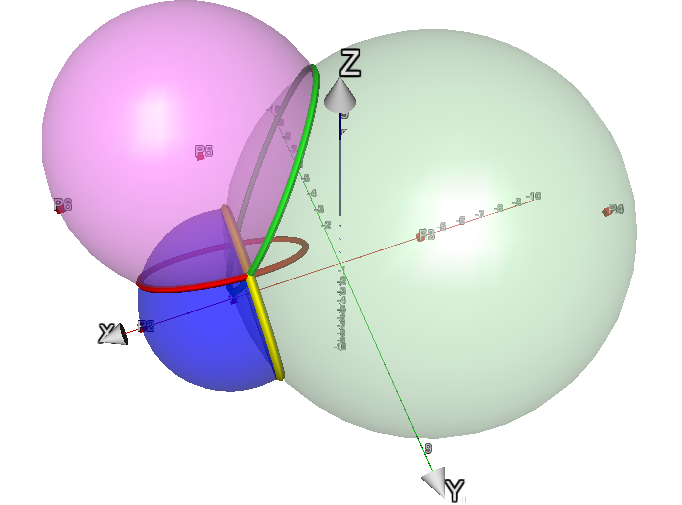 The distances from the GPS-device to three geostationary satellites. The distances from the device to the atellites have to be quantified.
 Think a sphere around each of the satellites with the radius from the measuring above. 
 The GPS-device calculates the two intersection points.
 One of these points is either unlikely or a fourth satellite eliminates one of these points.
So the geo-koordinates of the position result.
16
Prof. Dr. Dörte Haftendorn, Leuphana Universität Lüneburg, 2013 http://www.leuphana.de/matheomnibus
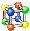 Noch mehr Flächen und Körper
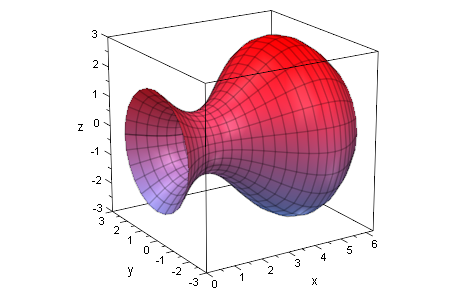 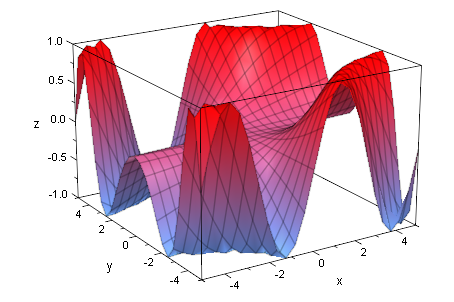 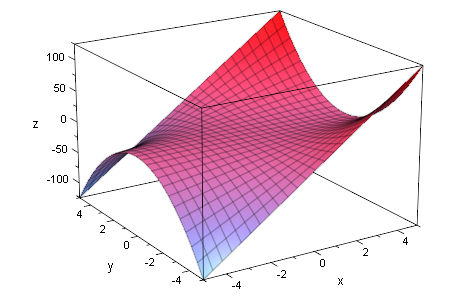 17
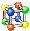 Even More Areas and Solids
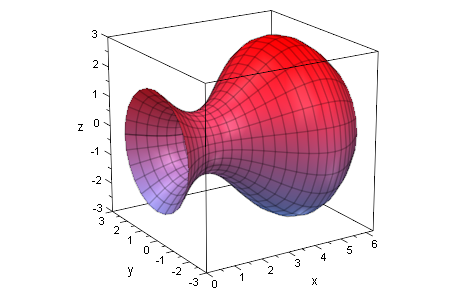 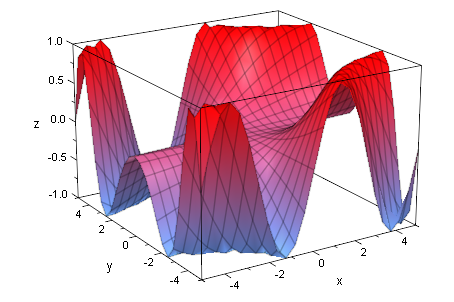 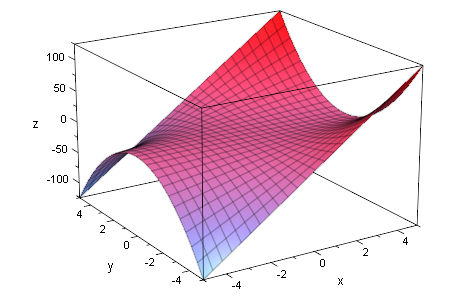 18
Funktionen und Relationen sind überall
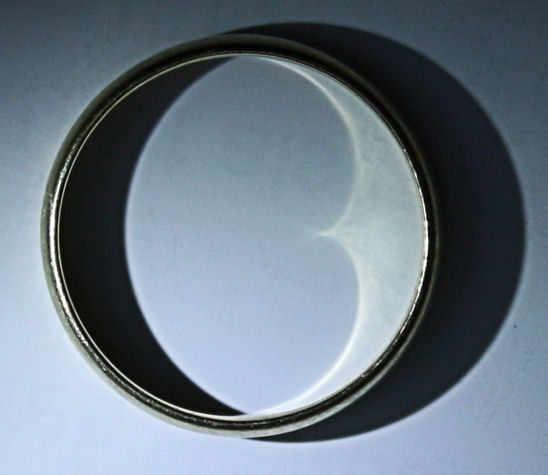 Katakaustik
Kardioide
als Reflexionskurve
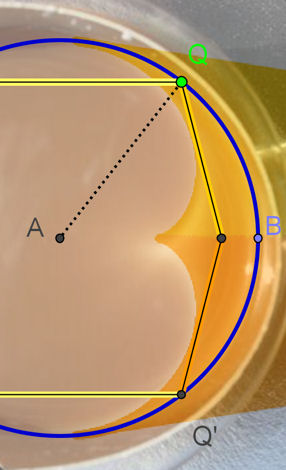 Schauen Sie mal in ihre Kaffeetasse
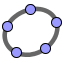 19
Prof. Dr. Dörte Haftendorn, Leuphana Universität Lüneburg, 2013 http://www.leuphana.de/matheomnibus
Funktions and Relationsare Everywhere
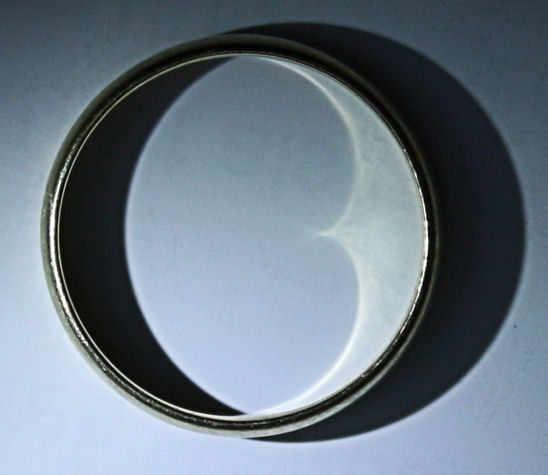 katacaustik
kardioide
as a reflection curve
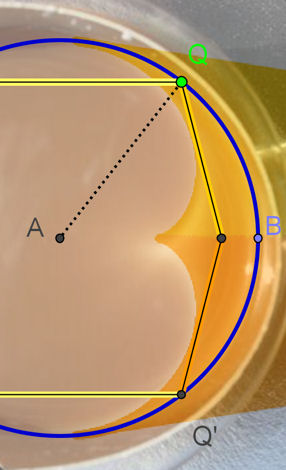 Have a look in your coffee cup!
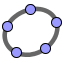 20
Prof. Dr. Dörte Haftendorn, Leuphana Universität Lüneburg, 2013 http://www.leuphana.de/matheomnibus
Funktionen und Relationen sind überall
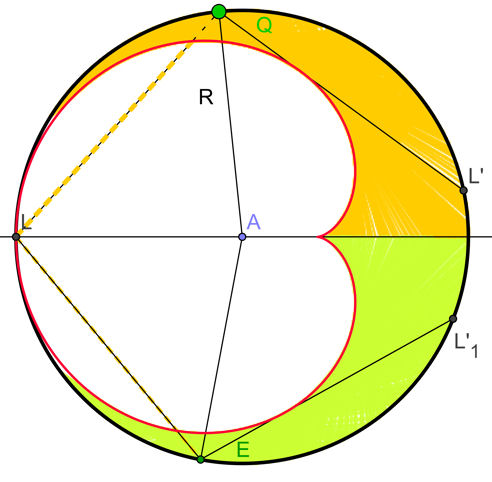 Katakaustik
Kardioide
als Reflexionskurve
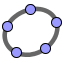 21
Prof. Dr. Dörte Haftendorn, Leuphana Universität Lüneburg, 2013 http://www.leuphana.de/matheomnibus
Funktions and Relationsare Everywhere
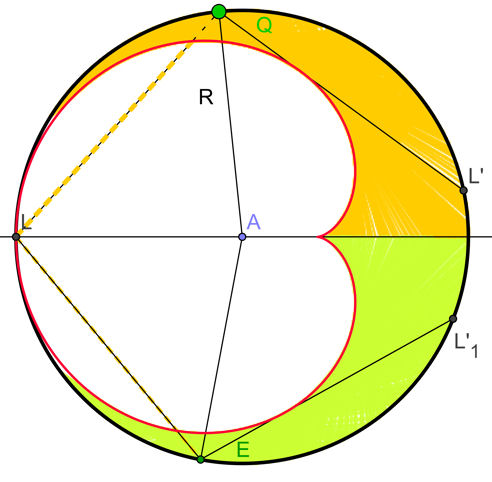 katacaustik
cardioide
as a reflection curve
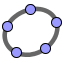 22
Prof. Dr. Dörte Haftendorn, Leuphana Universität Lüneburg, 2013 http://www.leuphana.de/matheomnibus
Funktionen und Relationen sind überall
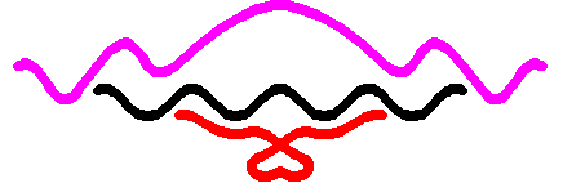 Das ist ein weites Feld.....
Konchoide des Kosinus
23
Prof. Dr. Dörte Haftendorn, Leuphana Universität Lüneburg, 2013 http://www.leuphana.de/matheomnibus
Funktions and Relationsare Everywhere
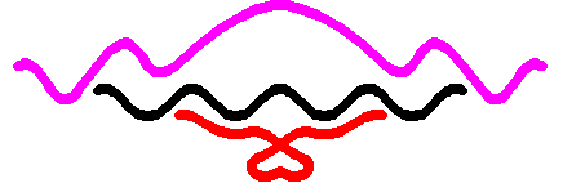 conchoide of the cosine
and more and more….
24
Prof. Dr. Dörte Haftendorn, Leuphana Universität Lüneburg, 2013 http://www.leuphana.de/matheomnibus
Funktionen - Bauhof
Summe zweier Funktionen, ebenso Differenz
 Produkt zweier Funktionen, ebenso Quotient
 Verkettung zweier Funktionen, d.h. ineinander einsetzen
                                                    hintereinander  ausführen
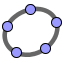 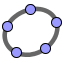 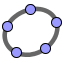 25
Prof. Dr. Dörte Haftendorn, Leuphana Universität Lüneburg, 2013 http://www.leuphana.de/matheomnibus
Funktionen - Bauhof
Strecken parallel zur y–Achse  (Faktor vor dem Fkt-Term)
 Strecken parallel zur x–Achse  (Faktor vor dem x-Term)
 Verschieben parallel zur y–Achse ( +c hinter dem Fkt-Term)
 Verschieben parallel zur  x–Achse ( - a hinter dem x-Term)
 Bilden der Umkehrfunktion
Summe zweier Funktionen, ebenso Differenz
 Produkt zweier Funktionen, ebenso Quotient
 Verkettung zweier Funktionen, d.h. ineinander einsetzen
                                                    hintereinander  ausführen
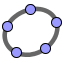 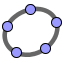 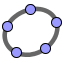 26
Prof. Dr. Dörte Haftendorn, Leuphana Universität Lüneburg, 2013 http://www.leuphana.de/matheomnibus
Funktionen - Bauhof
Summe zweier Funktionen, ebenso Differenz
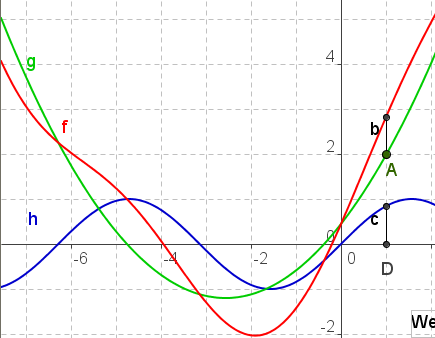 Wo ein Summand 0 ist, 
kommt der andere 
Summand heraus.
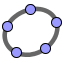 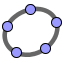 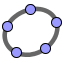 Summe
Produkt
Verkettung
27
Prof. Dr. Dörte Haftendorn, Leuphana Universität Lüneburg, 2013 http://www.leuphana.de/matheomnibus
Funktionen - Bauhof
Produkt zweier Funktionen
Nullstellen „siegen“
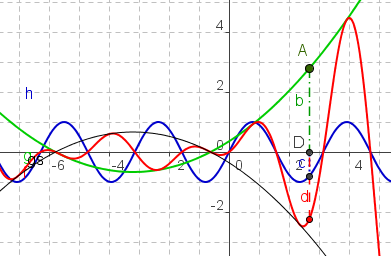 Wo ein Faktor 0 ist, 
ist auch das Produkt 0,
(falls der andere Faktor 
dort keinen Pol hat)
Wo ein Faktor 1 ist, 
trifft das  Produkt 
den anderen Faktor
(falls der andere Faktor 
dort keinen Pol hat)
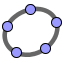 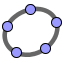 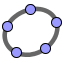 28
Prof. Dr. Dörte Haftendorn, Leuphana Universität Lüneburg, 2013 http://www.leuphana.de/matheomnibus
Summen-Übung
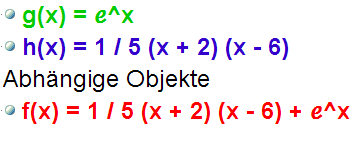 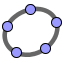 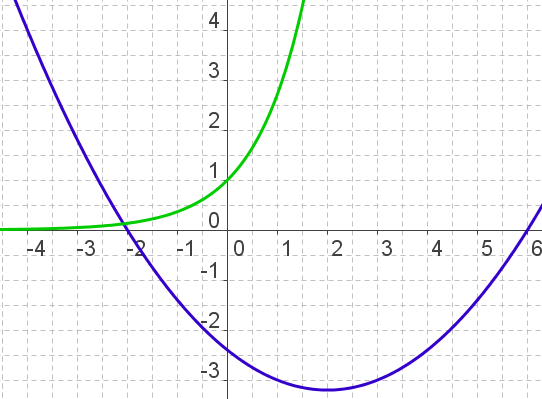 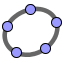 29
Prof. Dr. Dörte Haftendorn, Leuphana Universität Lüneburg, 2013 http://www.leuphana.de/matheomnibus
Summen-Übung
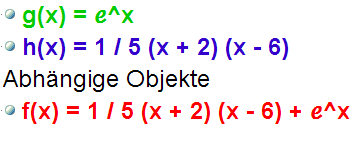 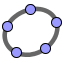 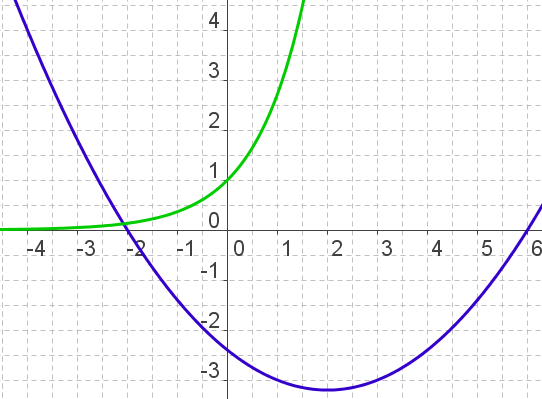 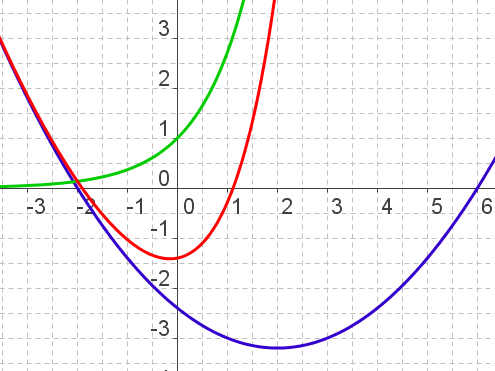 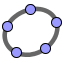 30
Prof. Dr. Dörte Haftendorn, Leuphana Universität Lüneburg, 2013 http://www.leuphana.de/matheomnibus
Produkt-Übung
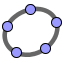 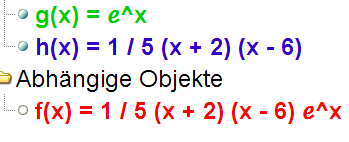 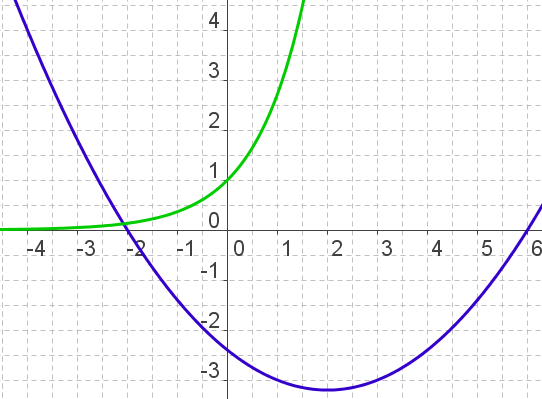 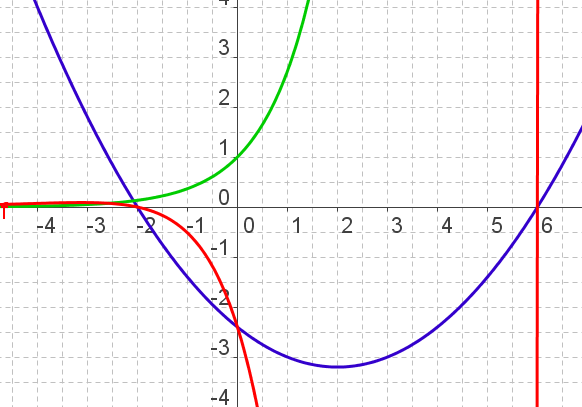 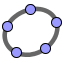 31
Prof. Dr. Dörte Haftendorn, Leuphana Universität Lüneburg, 2013 http://www.leuphana.de/matheomnibus
Produkt-Übung
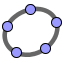 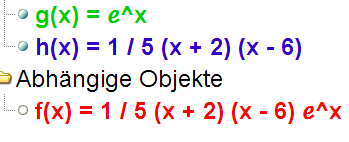 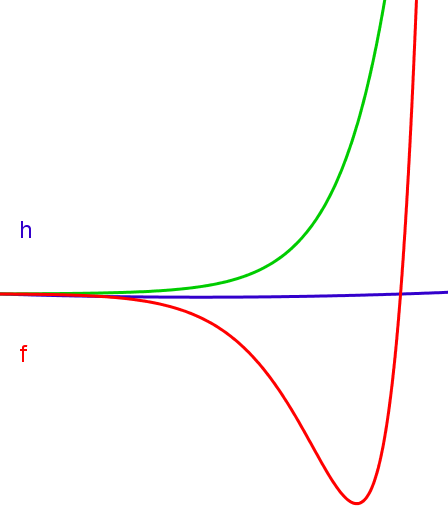 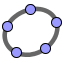 32
Prof. Dr. Dörte Haftendorn, Leuphana Universität Lüneburg, 2013 http://www.leuphana.de/matheomnibus
Produkt-Übung
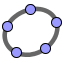 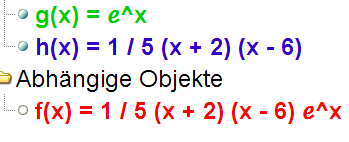 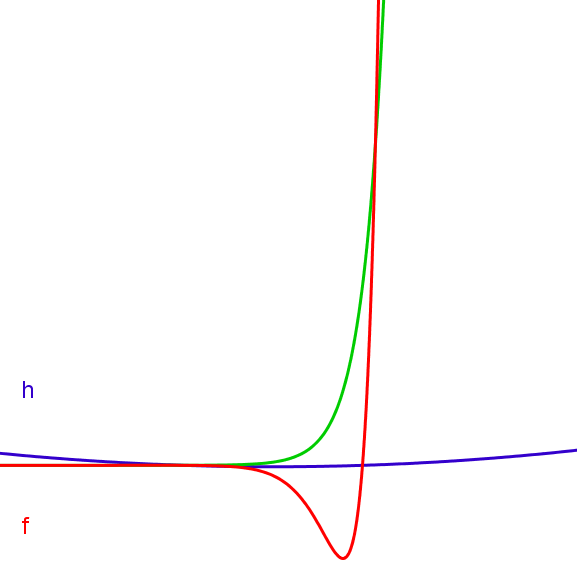 Merke:
Die e-Funktion ist stärker 
als jede Potenz von x.
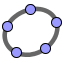 33
Prof. Dr. Dörte Haftendorn, Leuphana Universität Lüneburg, 2013 http://www.leuphana.de/matheomnibus